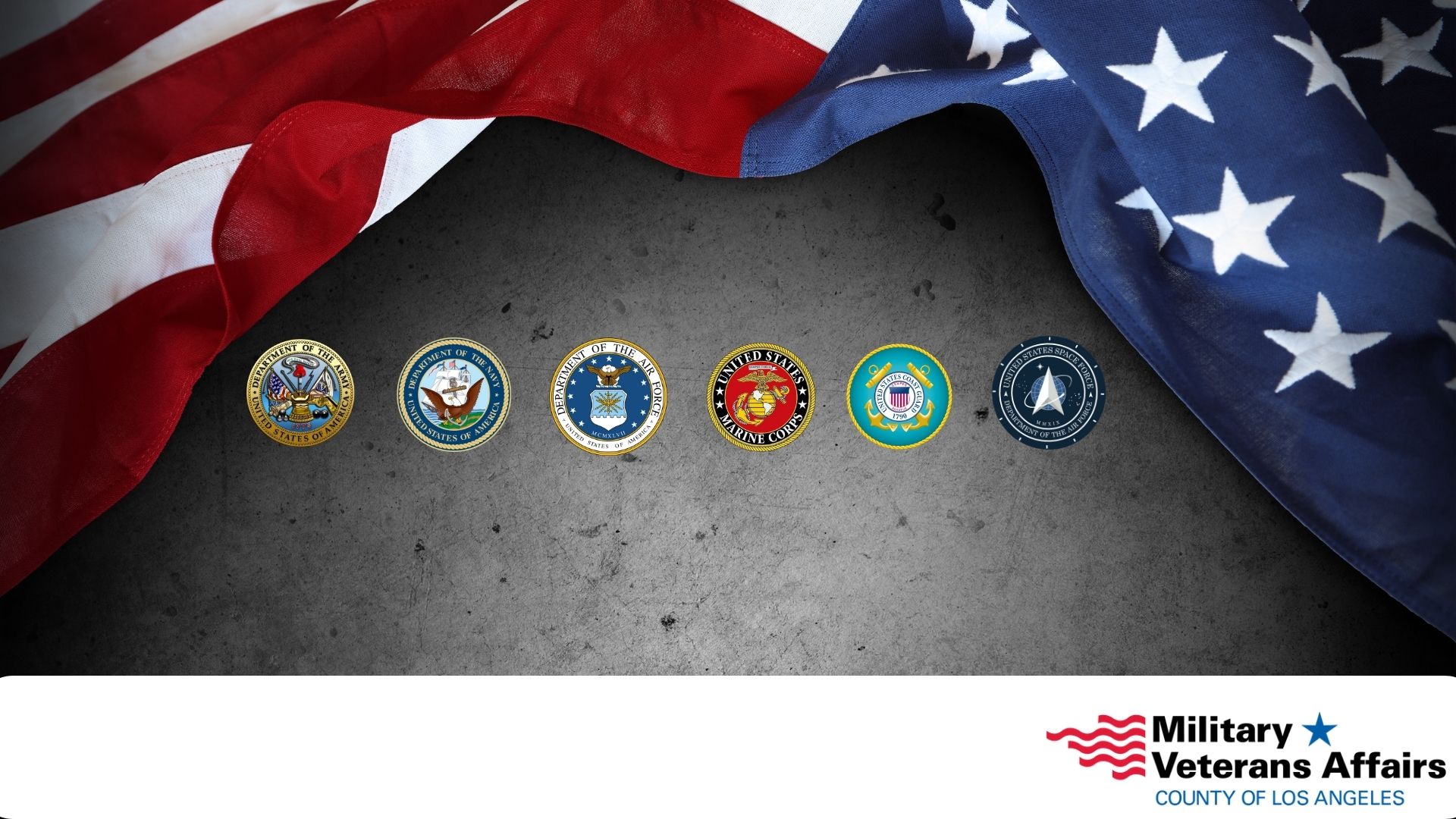 Los Angeles County
Dept. of Military & Veterans Affairs
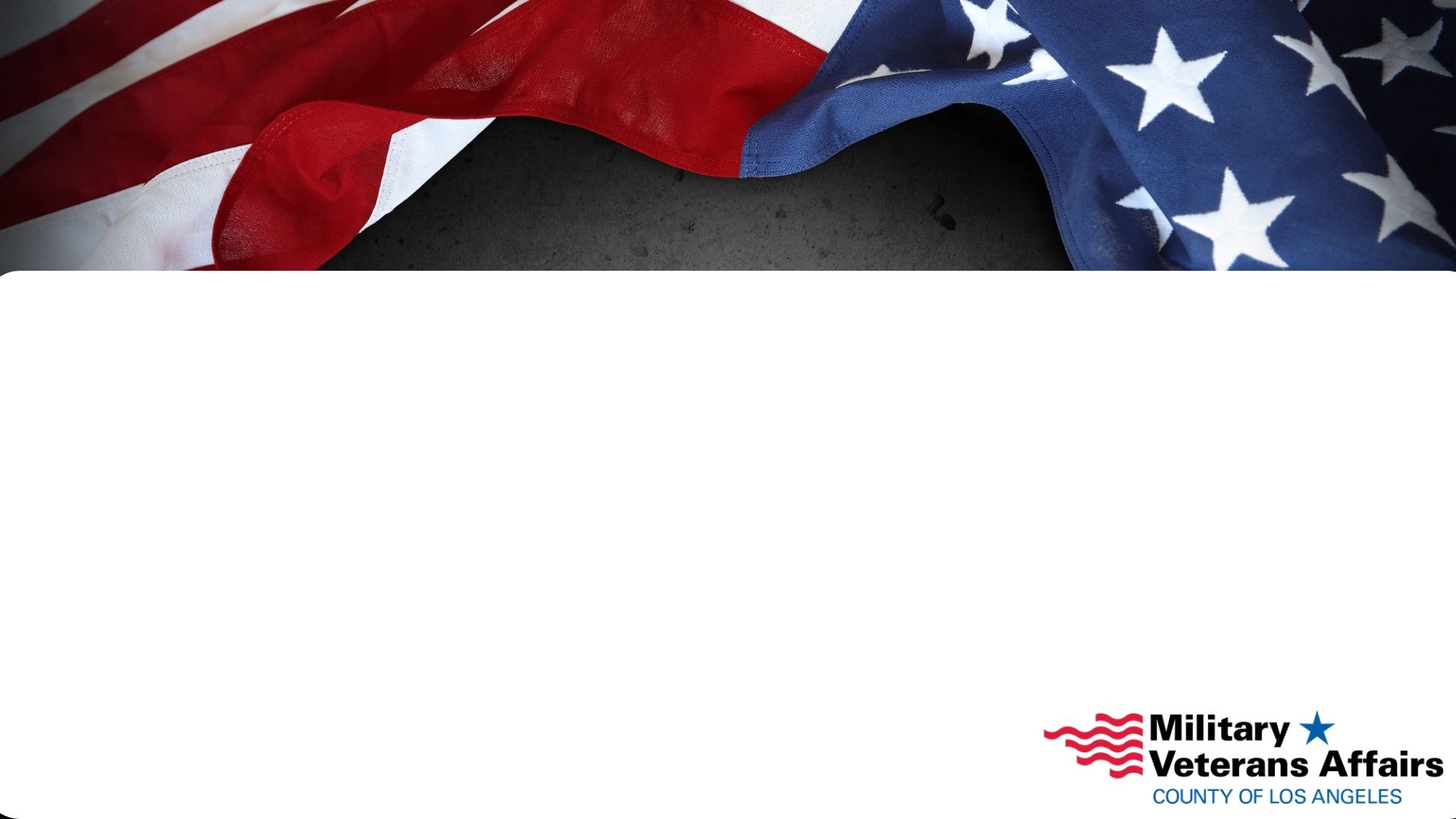 Claim Activity per Location
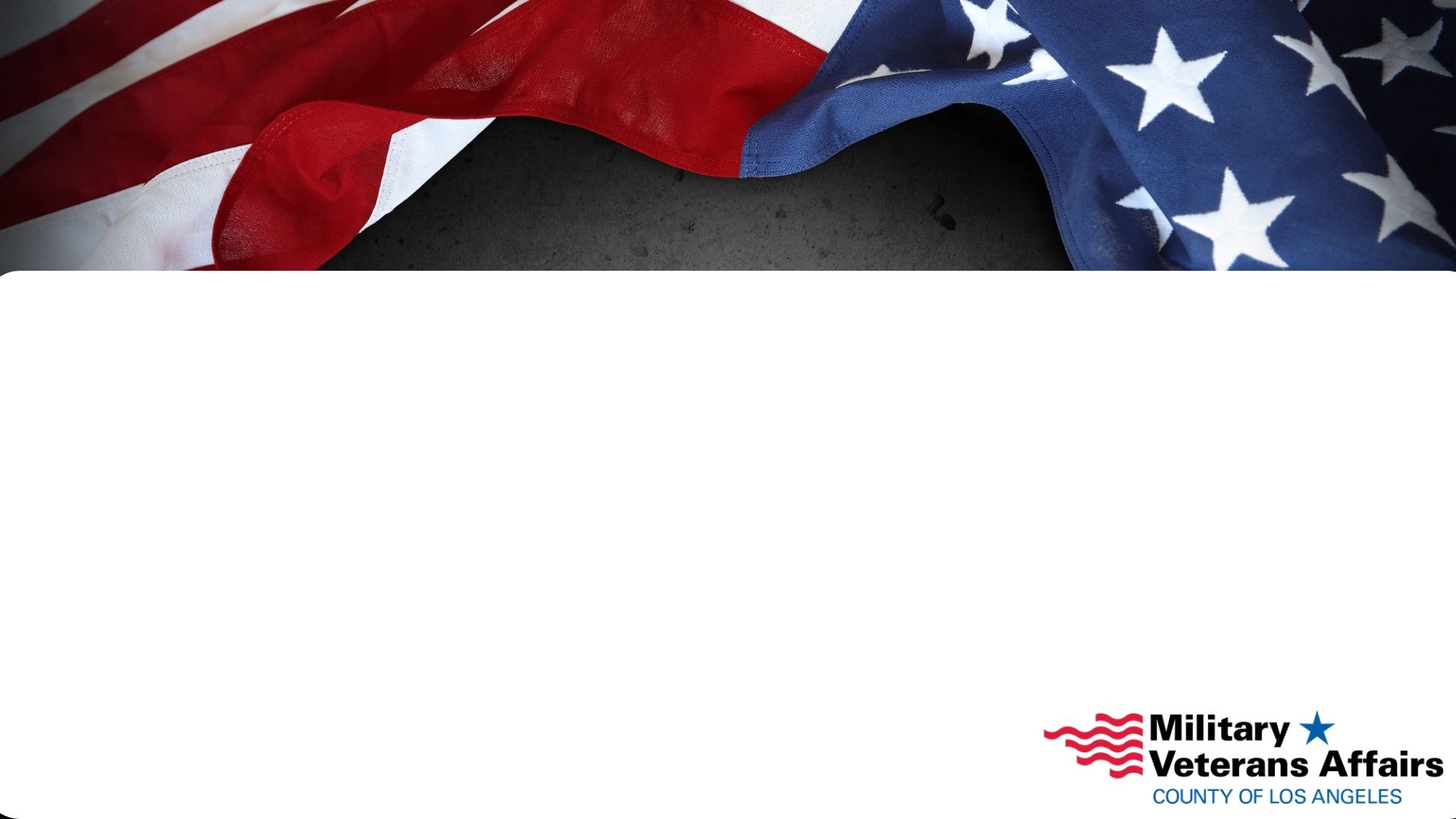 Types of Claims
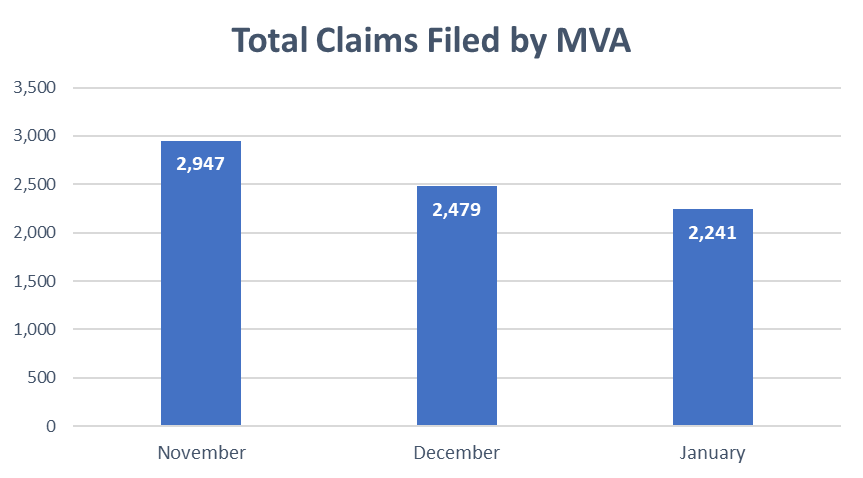 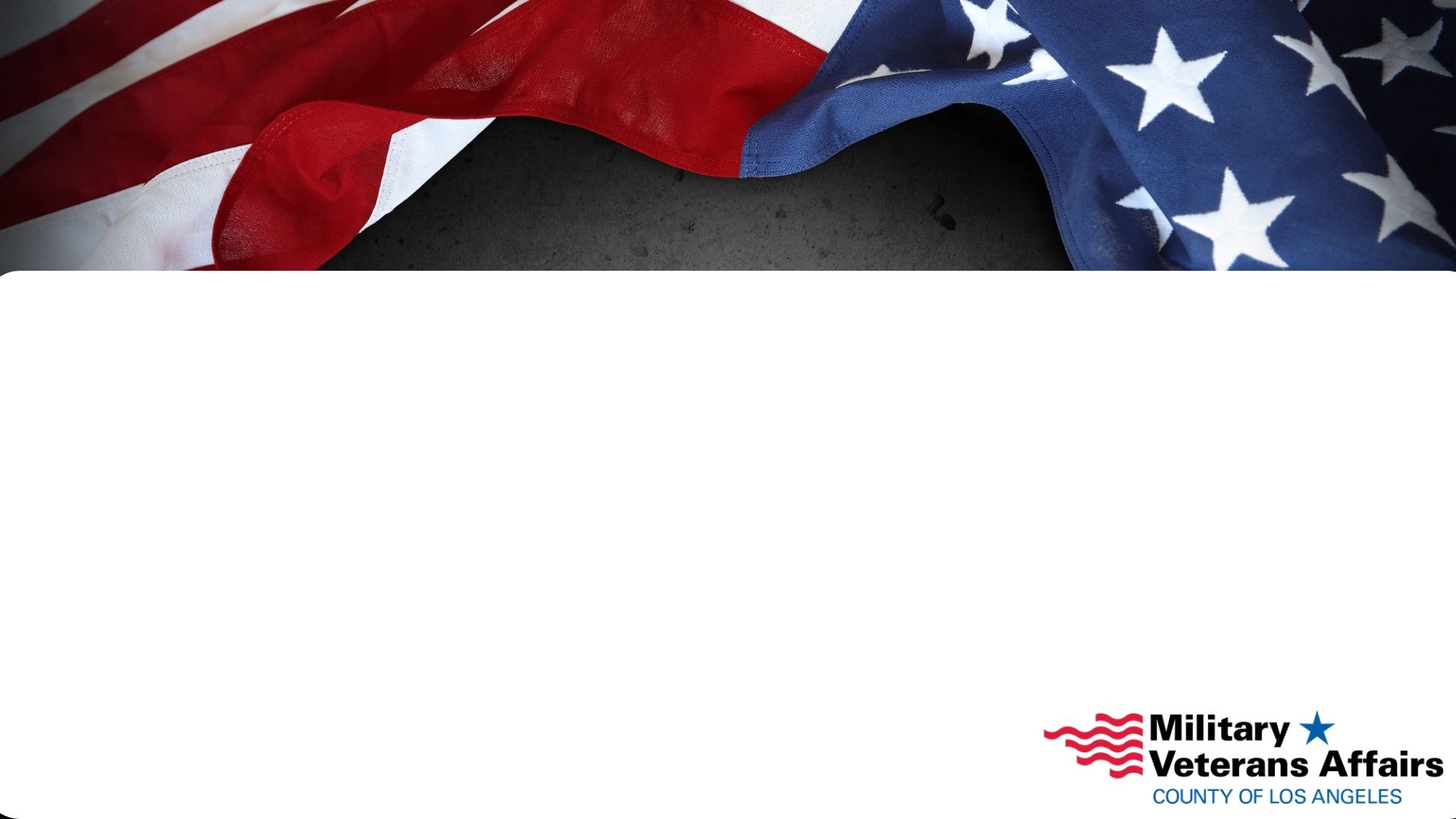 Intake Center Report (AWS)
Call Center Engagement

Contacts handled: 701
Agent answer rate: 87.57%
Average agent interaction time: 5:01 min
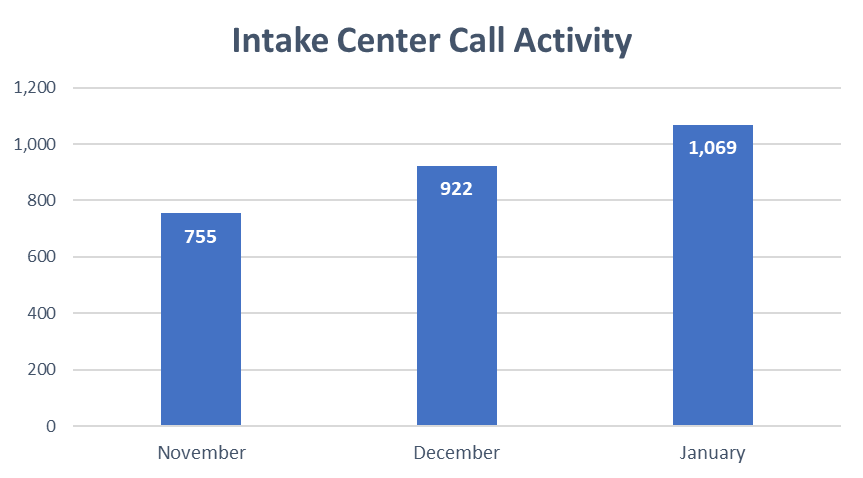 Call Center Efficiency

Agent callback (missed calls): 368 
Agent callback connection rate: 87.25%
Average agent callback interaction time: 3:26 min
Agent callback non-connect: 57
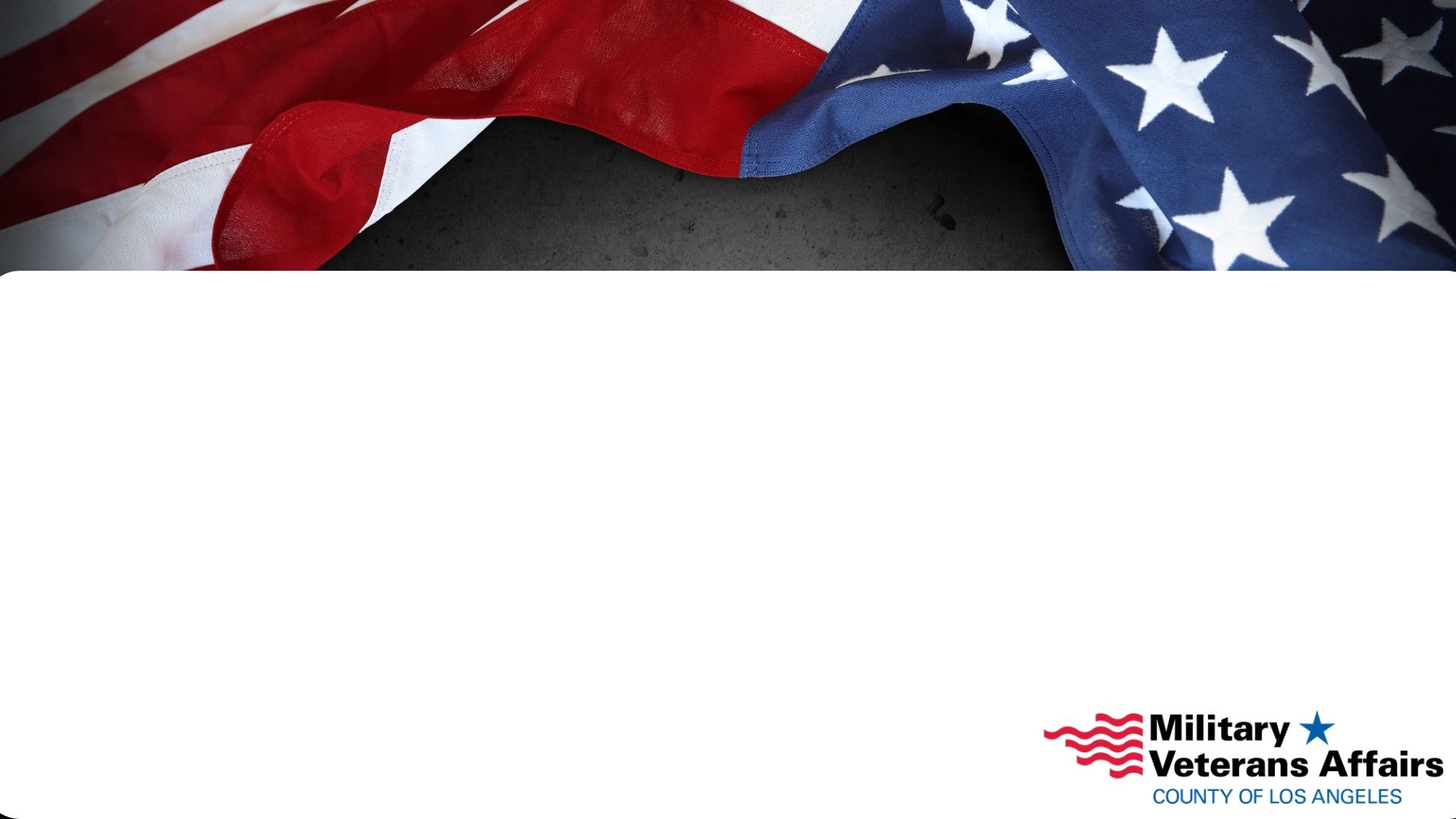 Justice-Involved Program
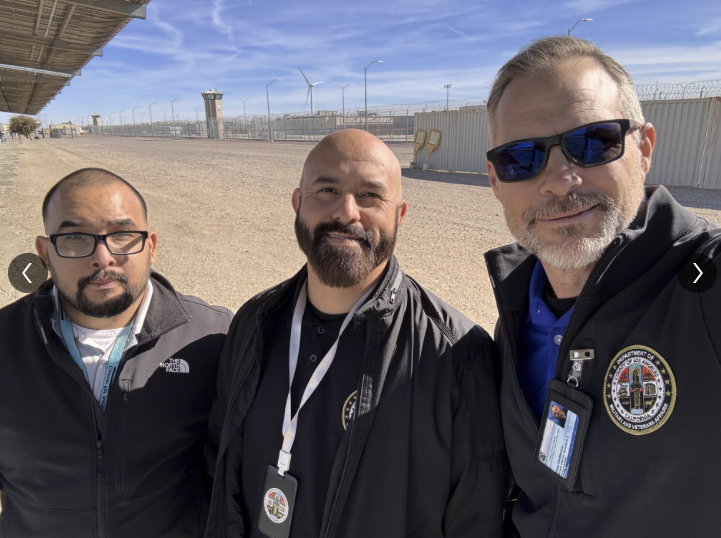 January Highlights

 Lancaster State Prisons:
Processed 6 claims.
Visited 23 Veterans

County Jail Facilities:
Served 73 veterans

Veteran Treatment Courts:
Coordinating with Veteran Justice Team to provide support in Lancaster and Long Beach Treatment Courts

Funding:
Received $250,000 for program evaluation. Contract has been established. Evalution set to begin 2/18/25
Caption: JIV Team Visiting Lancaster State Prison
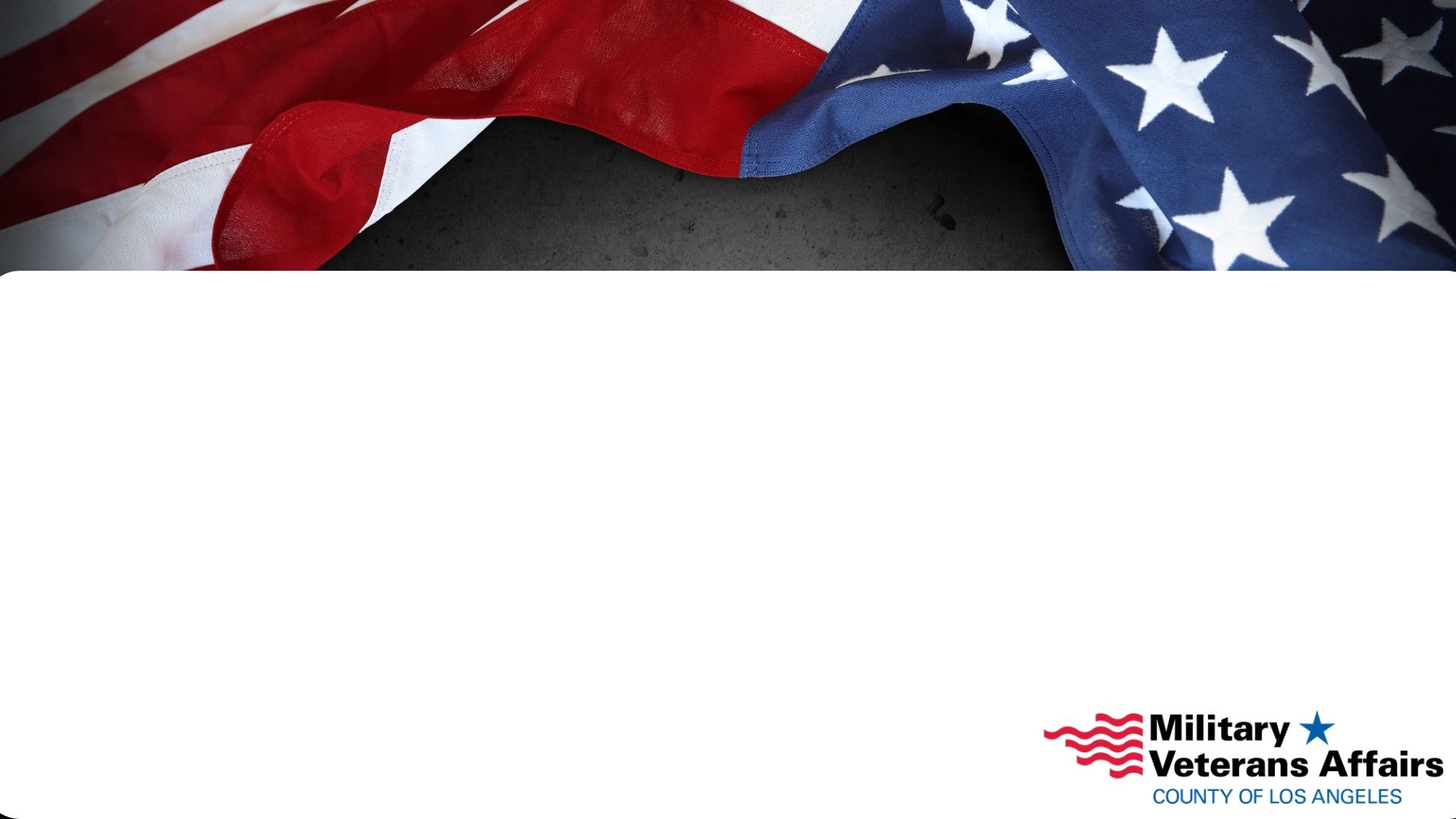 Justice-Involved Program
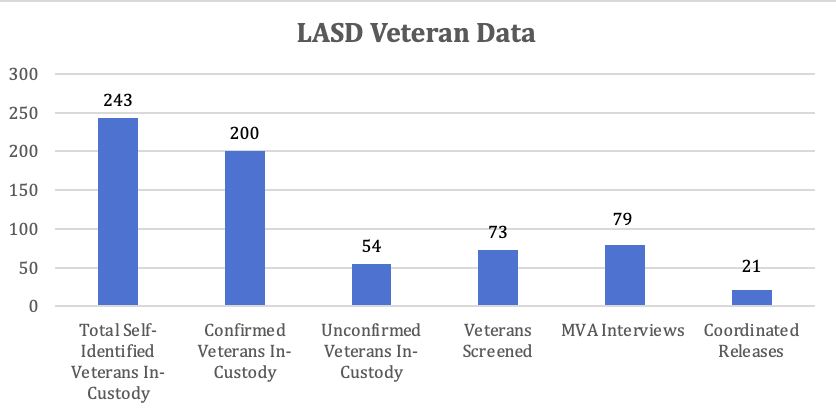 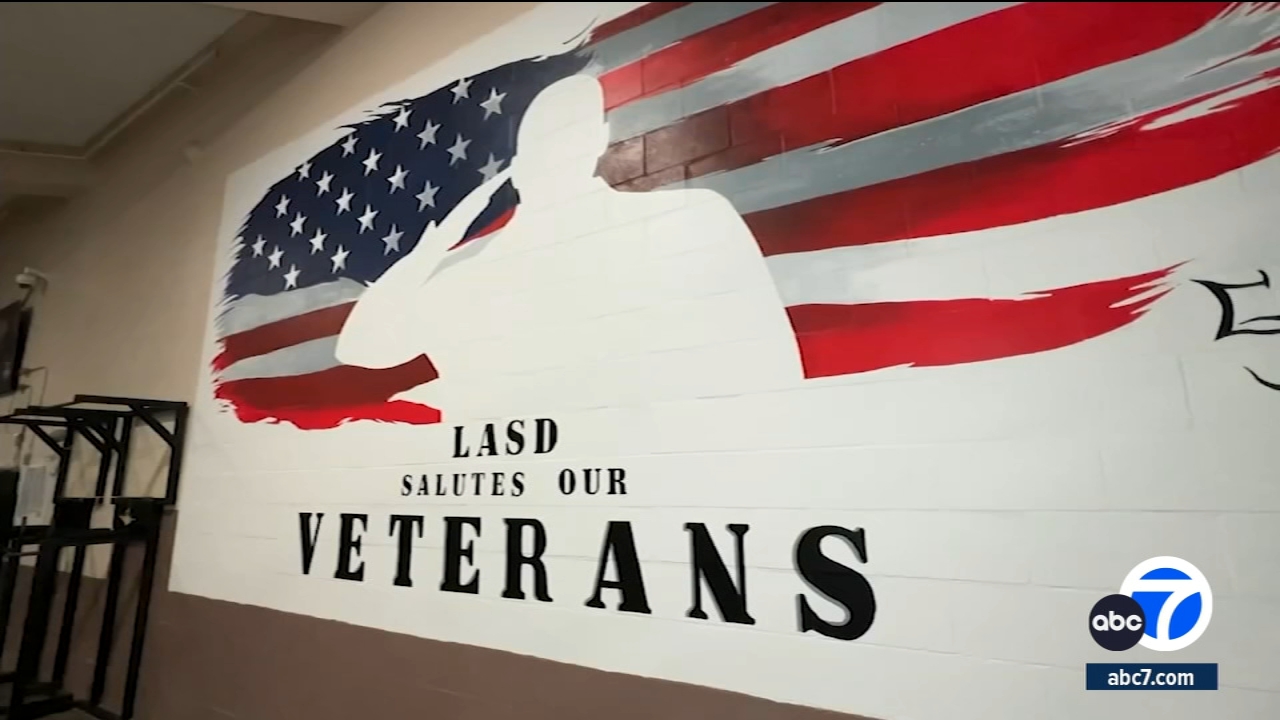 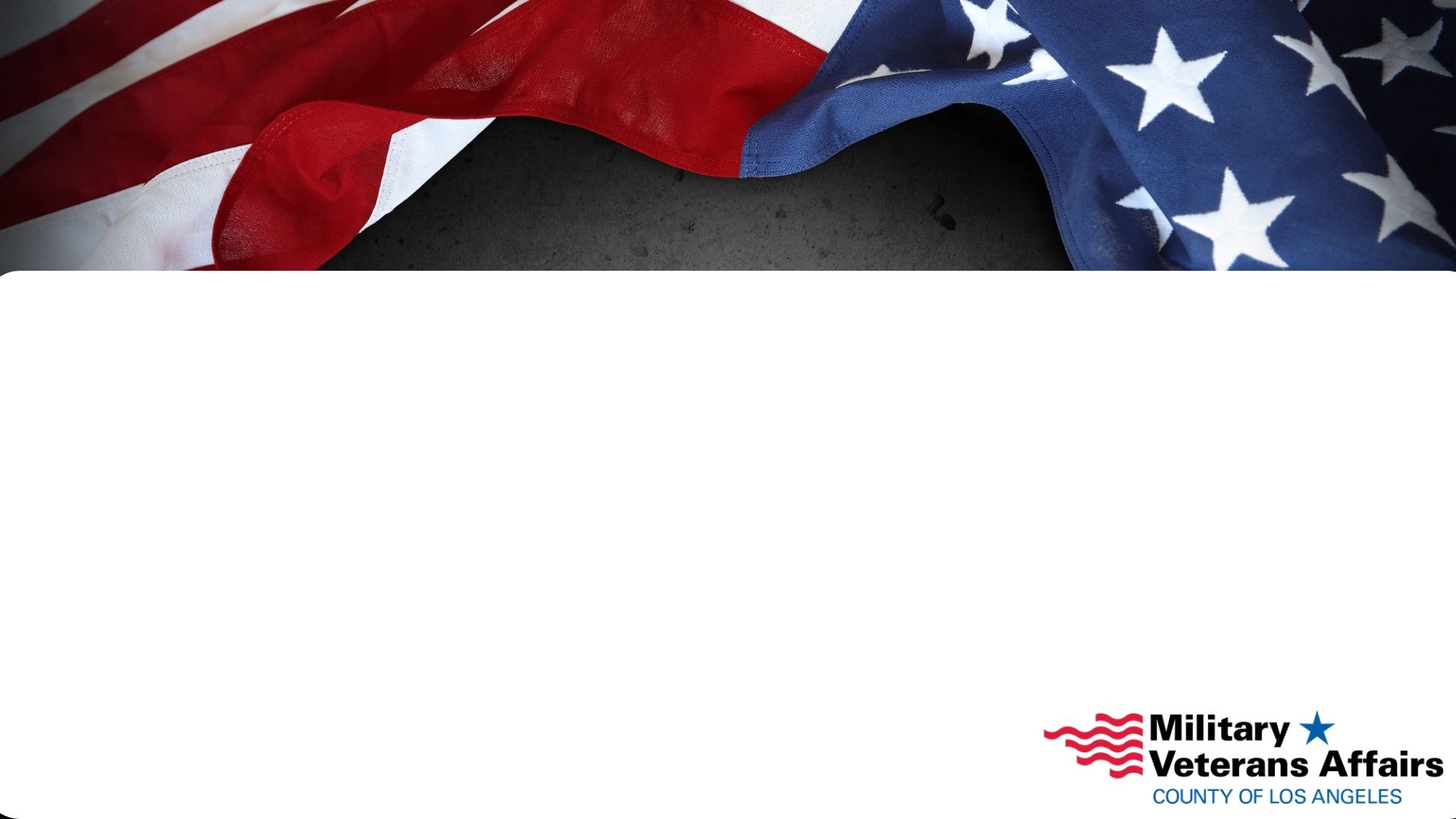 Indigent Burial Program
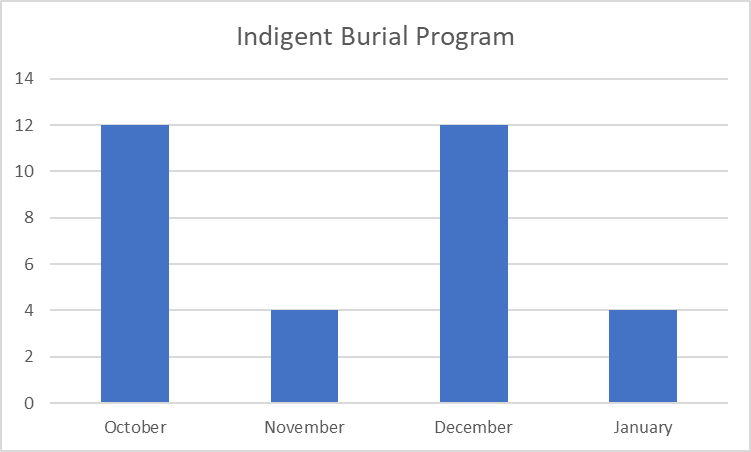 January Breakdown
Burial Program Activity: 4 referrals from Los Angeles County Department of Medical Examiner 
*Monetary awards posted 35-45 days after formal claim submittal
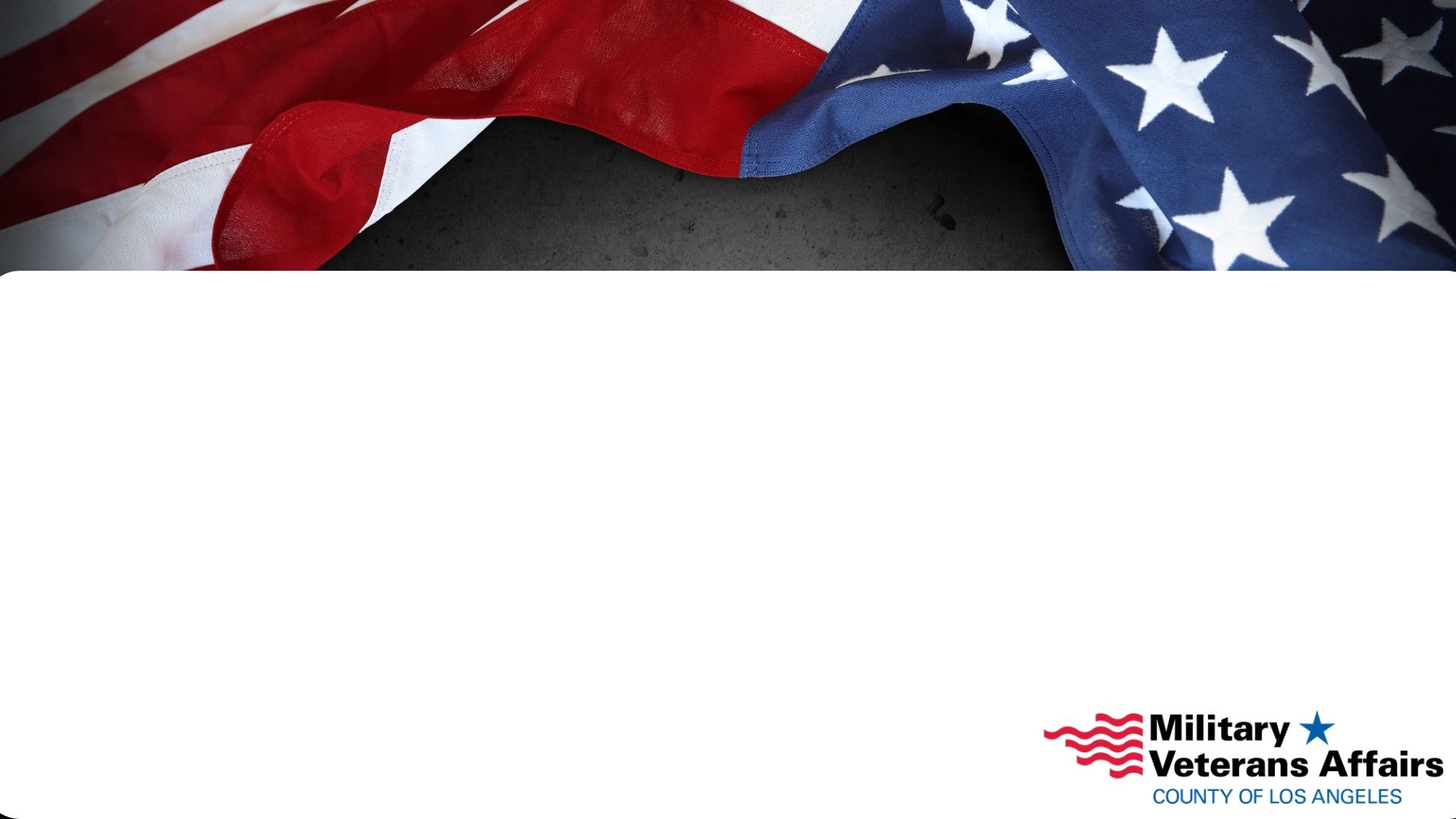 1807 Program
MVA Partnership with the Department of Public Social Services (DPSS)

Current Focus: 
Increase claims for Veteran Medi-Cal applicants/beneficiaries. 
Raise awareness of the Medi-Cal Cost Avoidance Program amongst the DPSS staff.
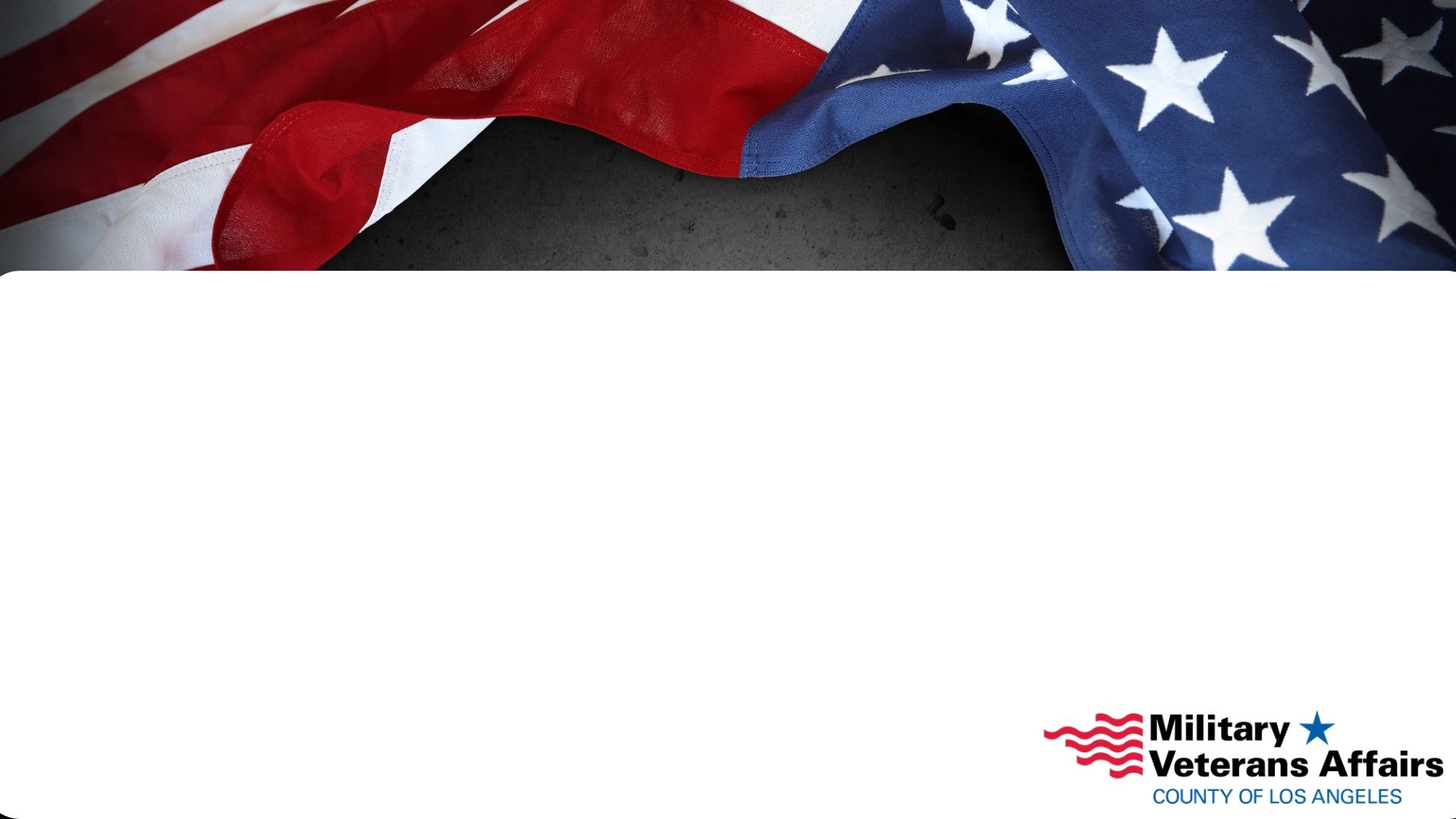 Homeless Services Division
Homeless Veterans Served*: 64
Claims filed in January 2025: 99
Outreach and Partner Collaboration: 
VA One Team
BNL Weekly Meetings
Red Cross Disaster Volunteers
Pan Pacific Park ER Shelter Fire Victims
Disaster Recovery Pasadena
Red Cross Support at Bob Hope Patriotic Hall
USC Blitz Days supporting Veterans experiencing homelessness in the field


*Value reflects self-identified veterans experiencing homelessness
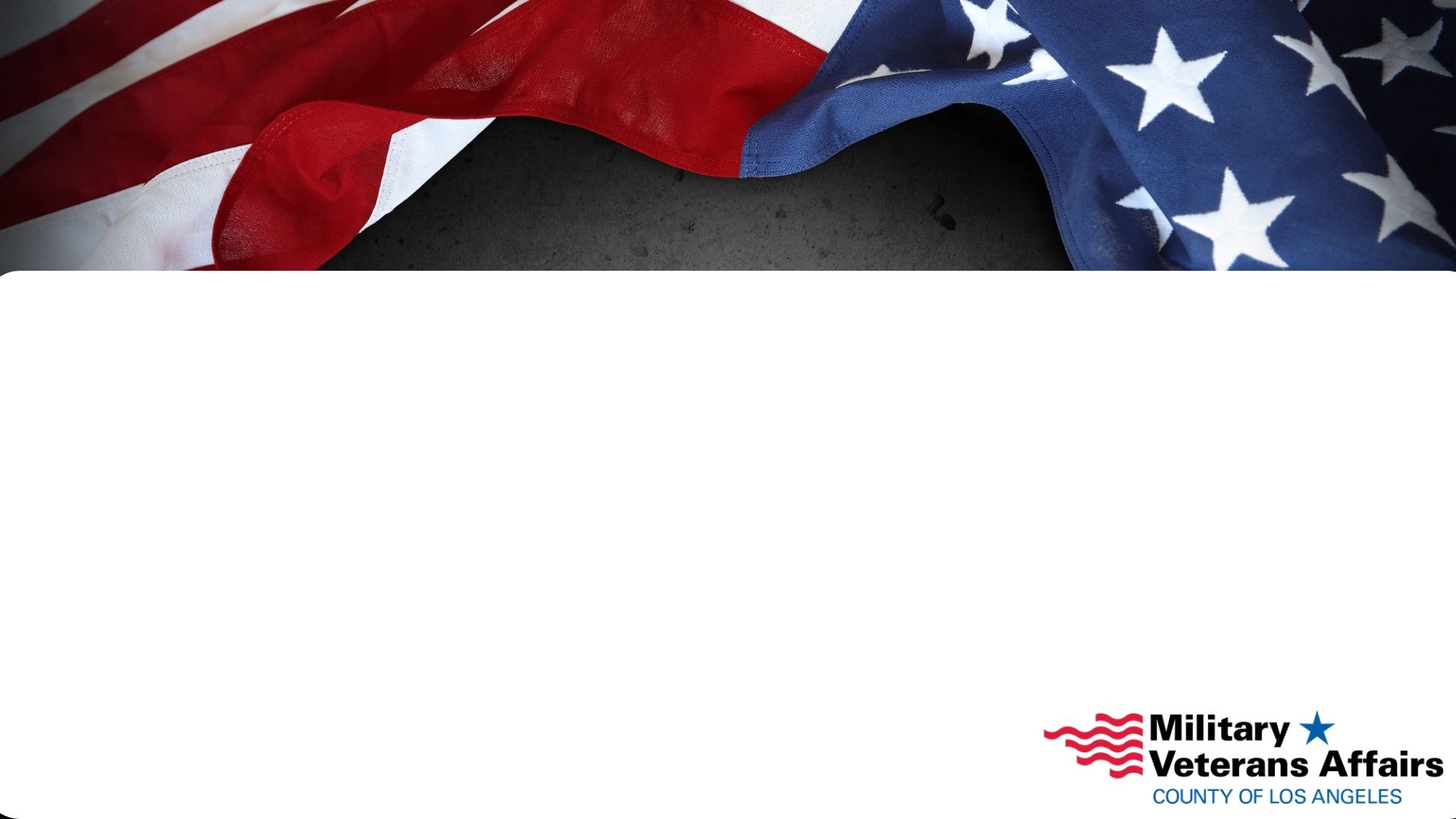 Homeless Services Division
Homeless Veterans Served*: 64
Claims filed in January  2025: 99
Note: some Veterans may have more than 1 claim they wanted to file

*Value reflects self-identified veterans experiencing homelessness
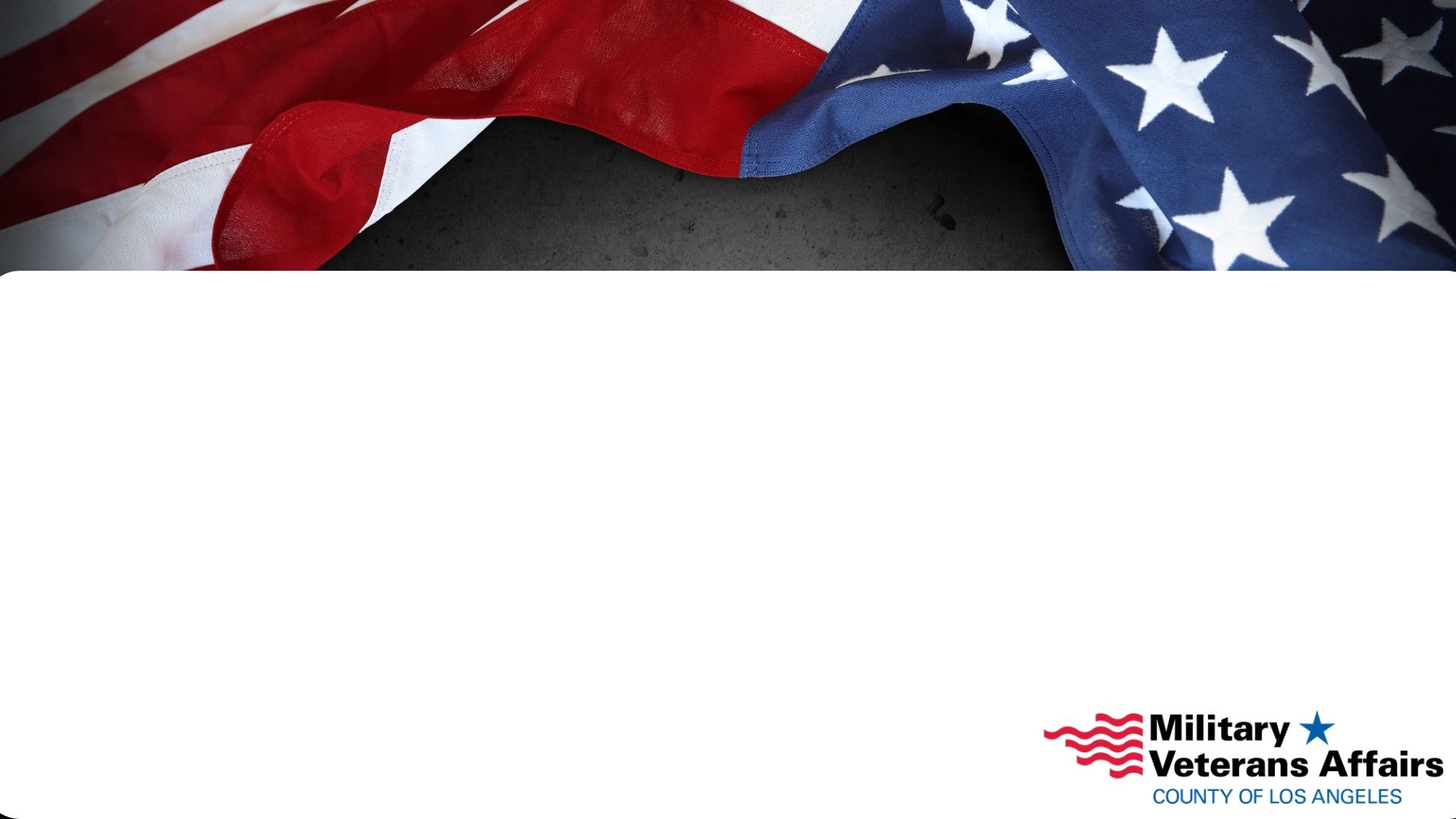 Homeless Services Division
*Updates are based on the HUD's online dashboard or information received from PHAs
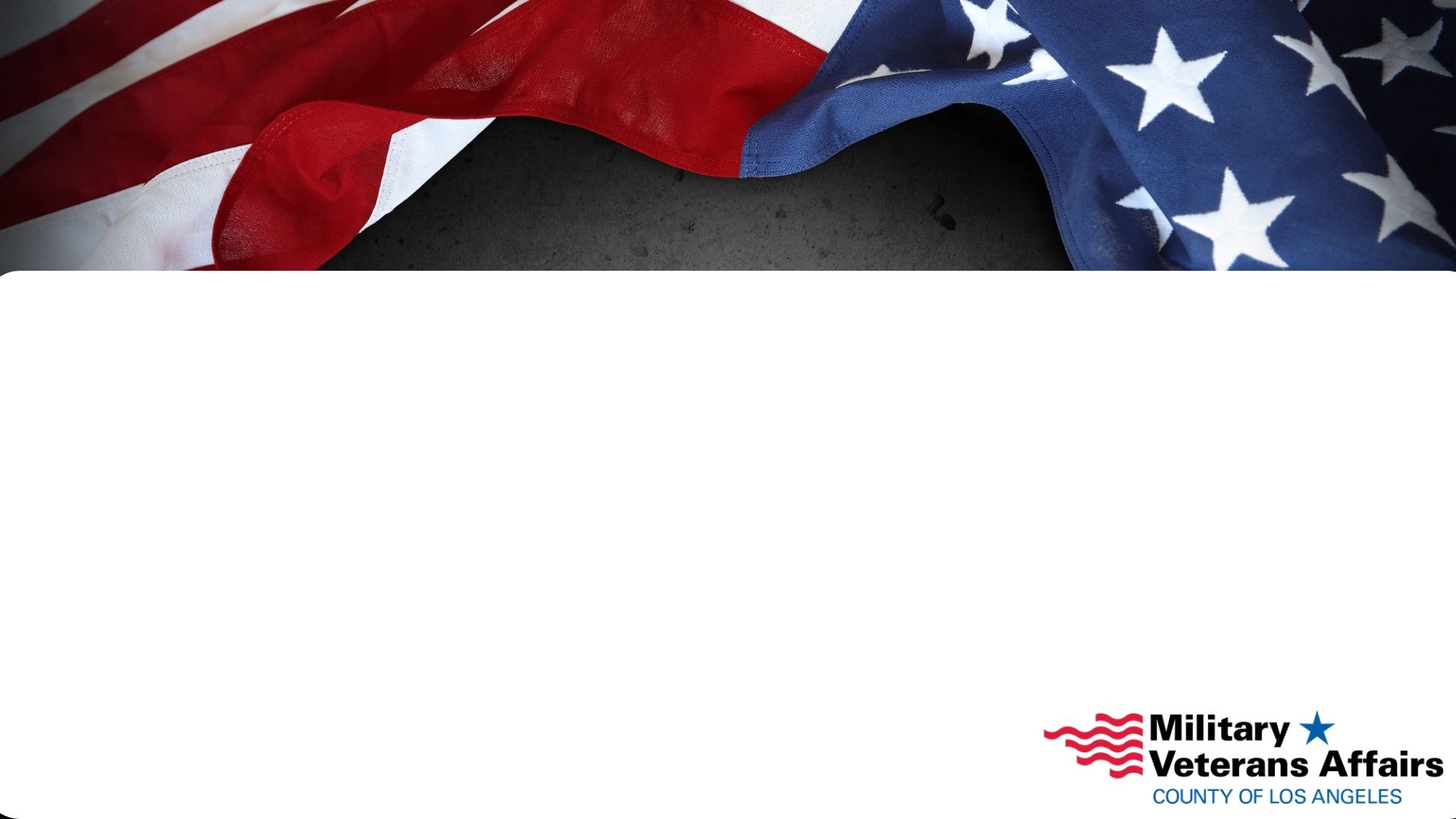 Aging Veterans Referral Program
1referral processed from A&D connecting aging veterans and their caregivers to veteran and community resources​.
MVA provided veteran Quarterly cultural competency and referral refresher training to A&D on 11/14 in a focused effort to drive underserved veteran seniors to MVA.
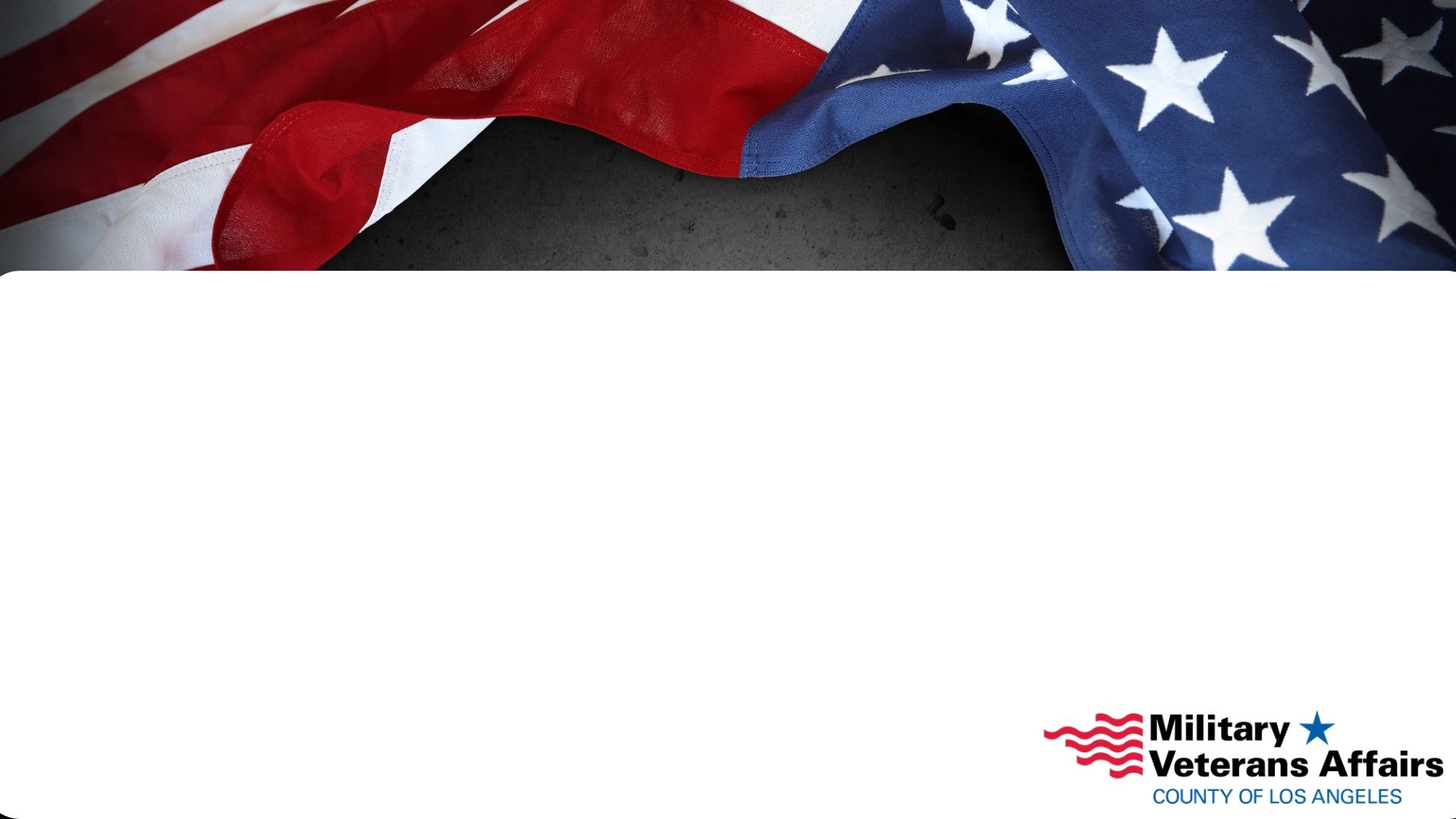 Building Operations - Visitor Data
Visitor Volume Review through January 2025
Through the first 7 months of the fiscal year, building volume down -1692.
BHPH is on track to see 14,000 visitors. 
MVA office visits and events are down a combined 1000 from last year.
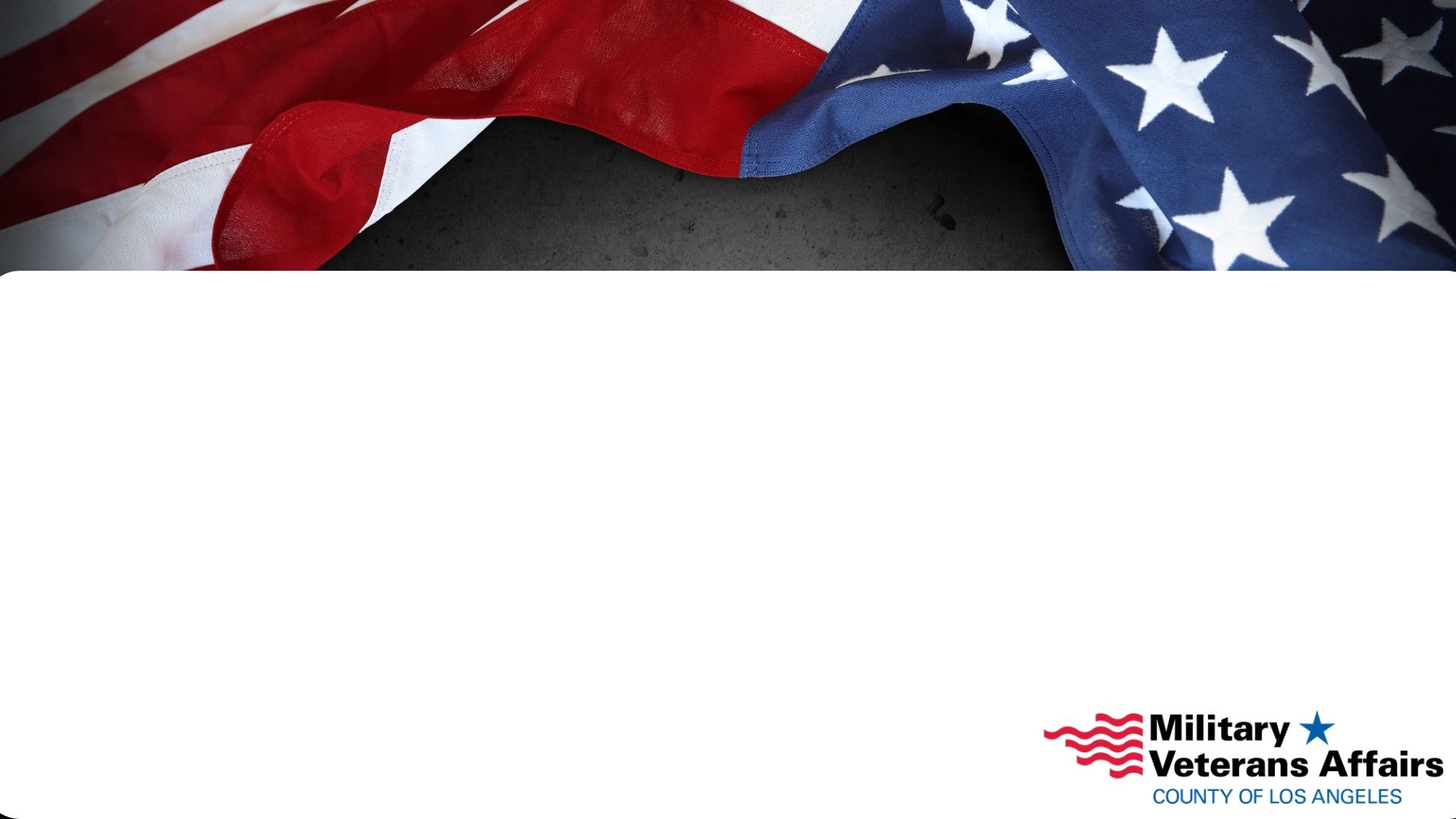 Building Operations – Visitor Data
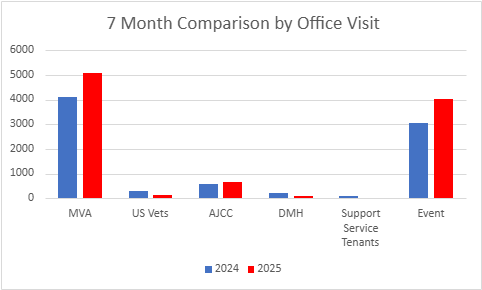 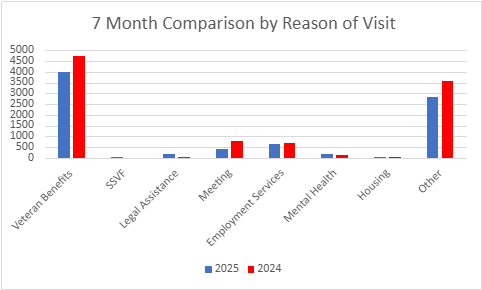 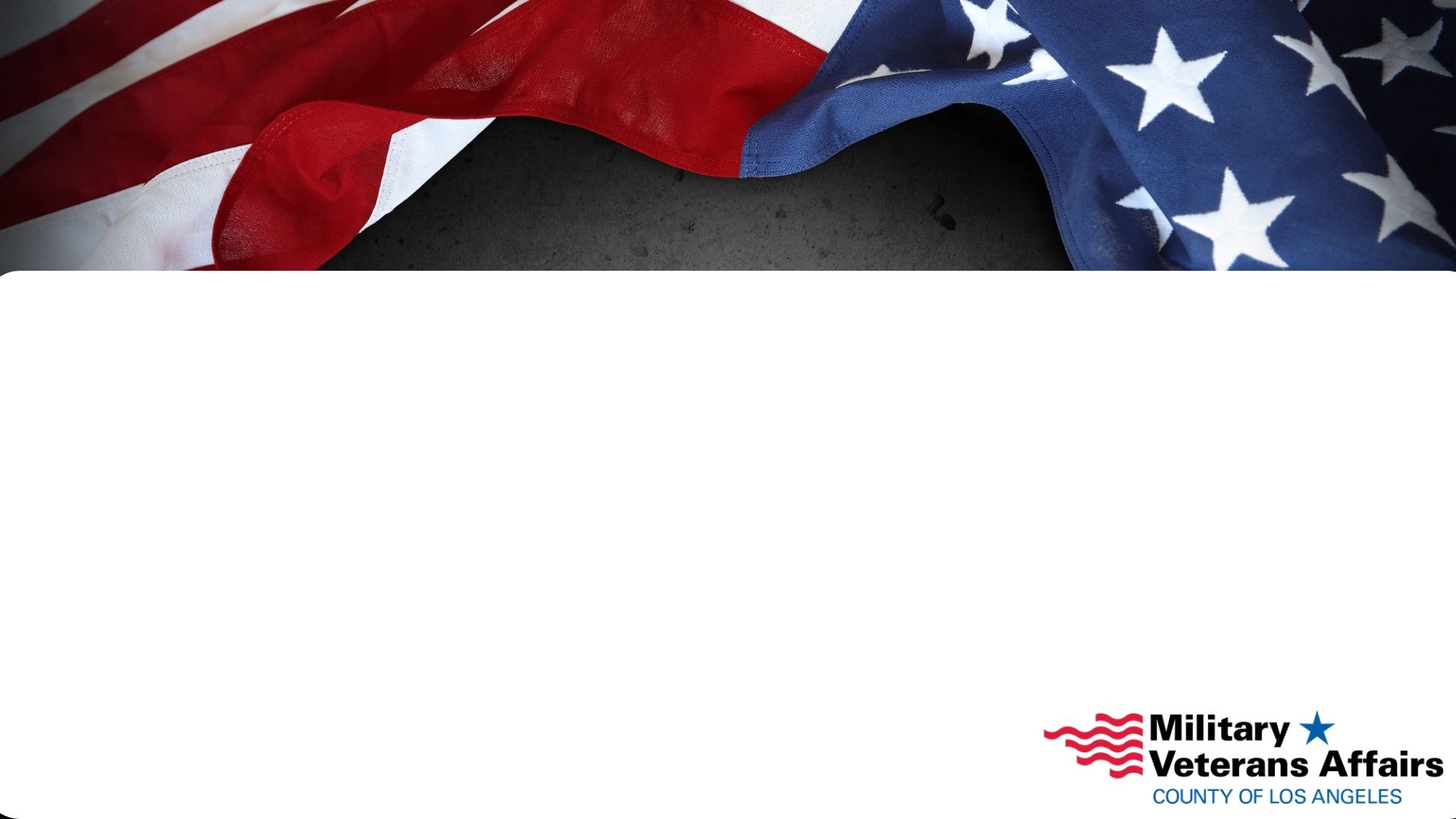 January Visitor Data
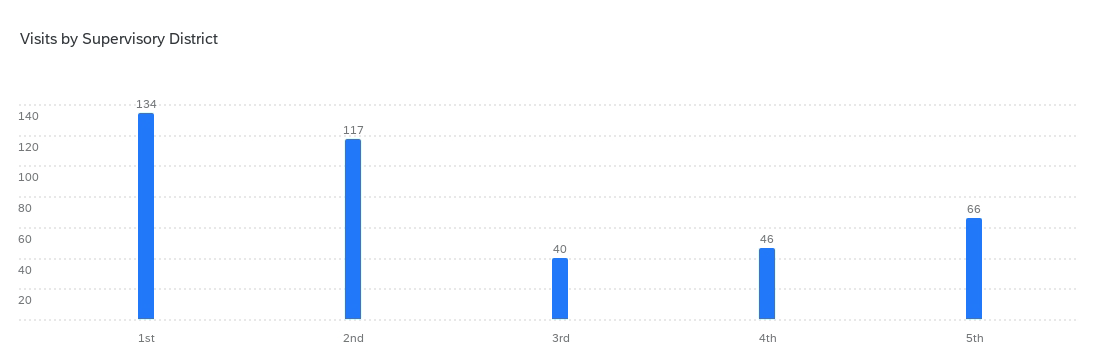 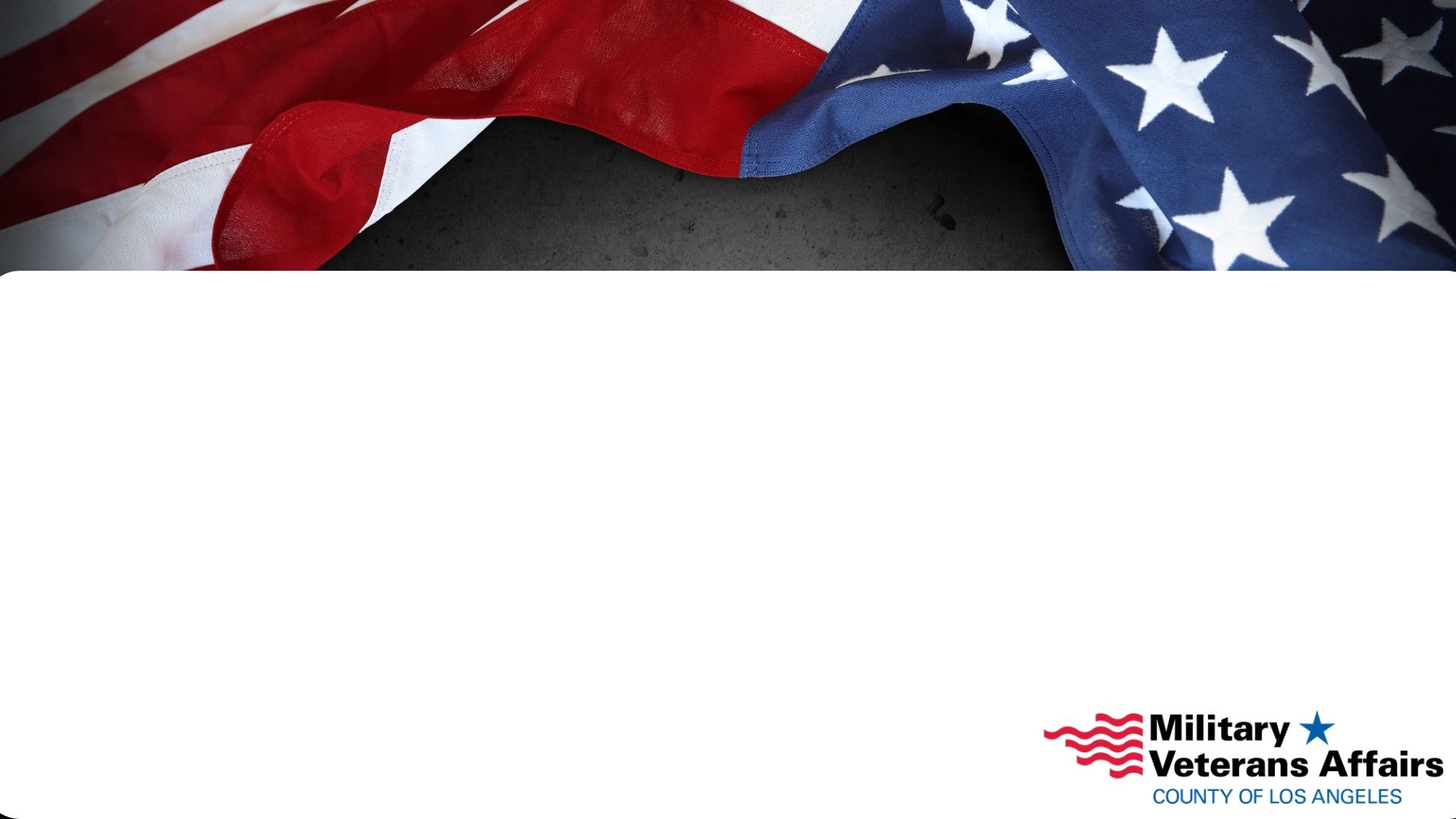 Post Satisfaction Survey – Fiscal YTD
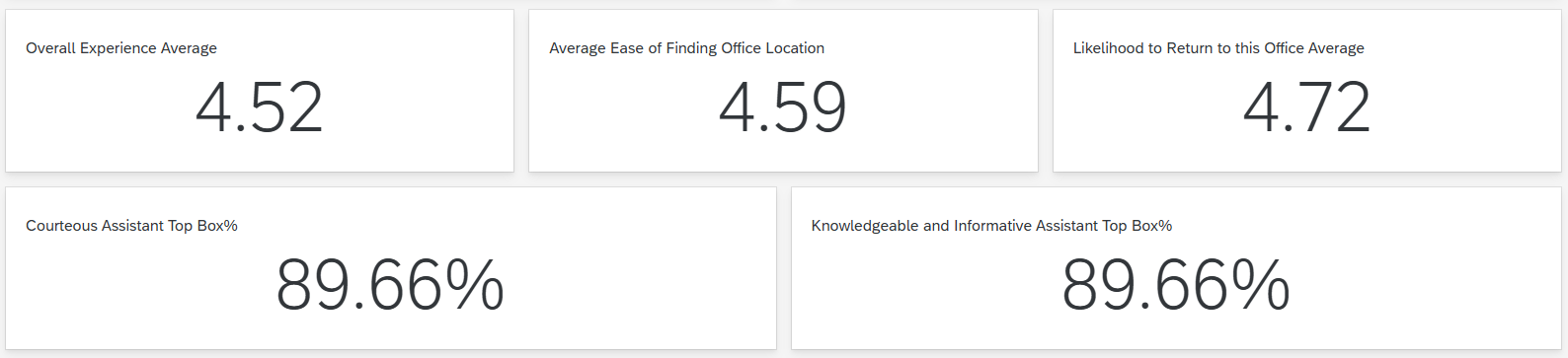 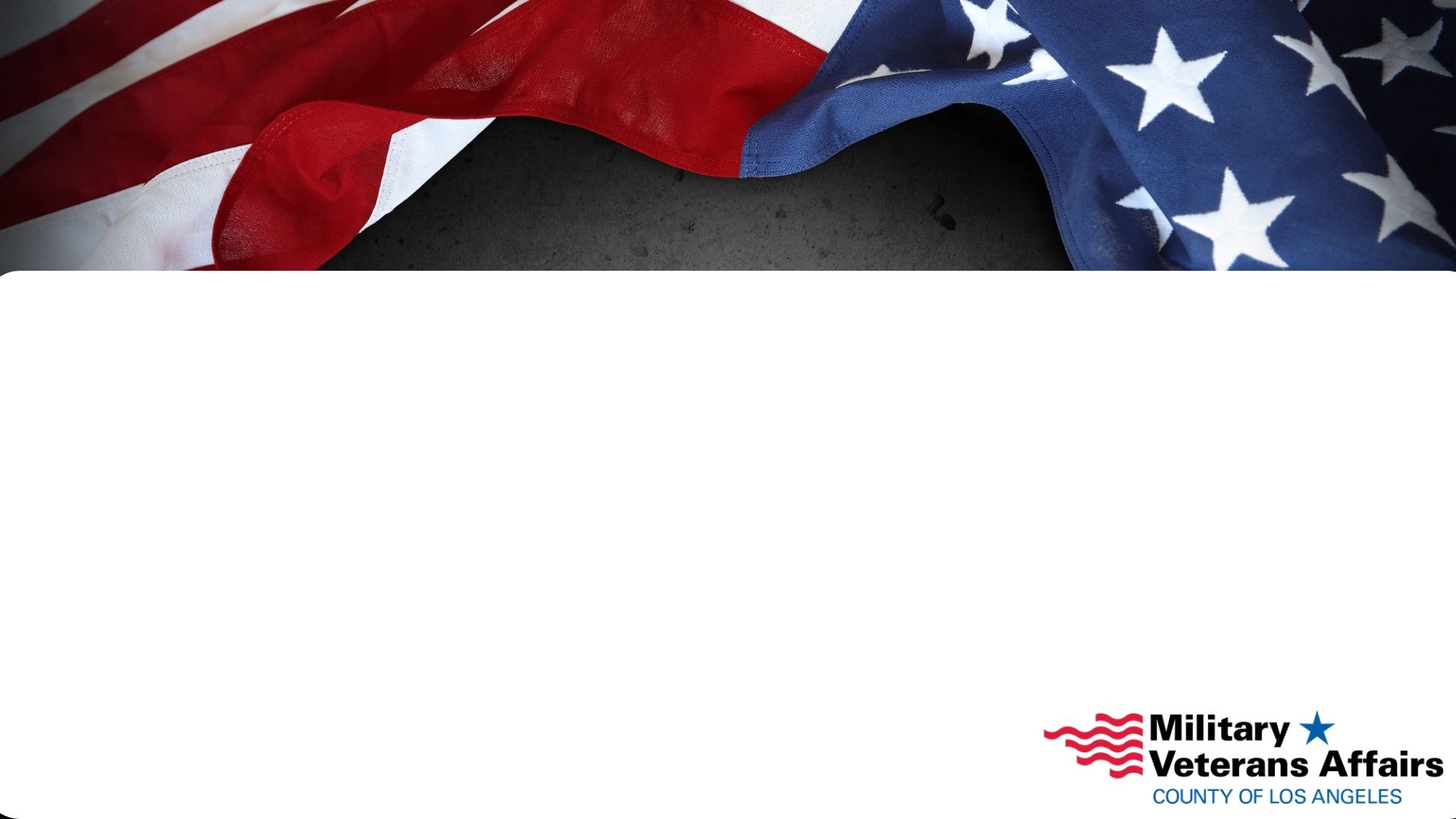 Fiscal
Budget Request 

End Veteran Homelessness 
Identify adequate funding to end veteran homelessness in three years
Justice-Involved Veterans
Identify adequate funding to comply with the Board’s mandate to support this vulnerable population 
Suicide Prevention
Identify adequate funding to comply with the Board’s mandate to prevent veteran suicide
Administrative Support 
Need for higher level leadership 
Increase in administrative activities –contracts, federal billing and tracking, and HR services
Direct Services 
Increase in direct services activities – agreements with cities for veteran service centers
DHR Shared Services and County Counsel 
DHR Shared Services are unavoidable costs due to higher personnel activity
Significant increase in county counsel fees due to more contracts and grants reviews from previous fiscal years
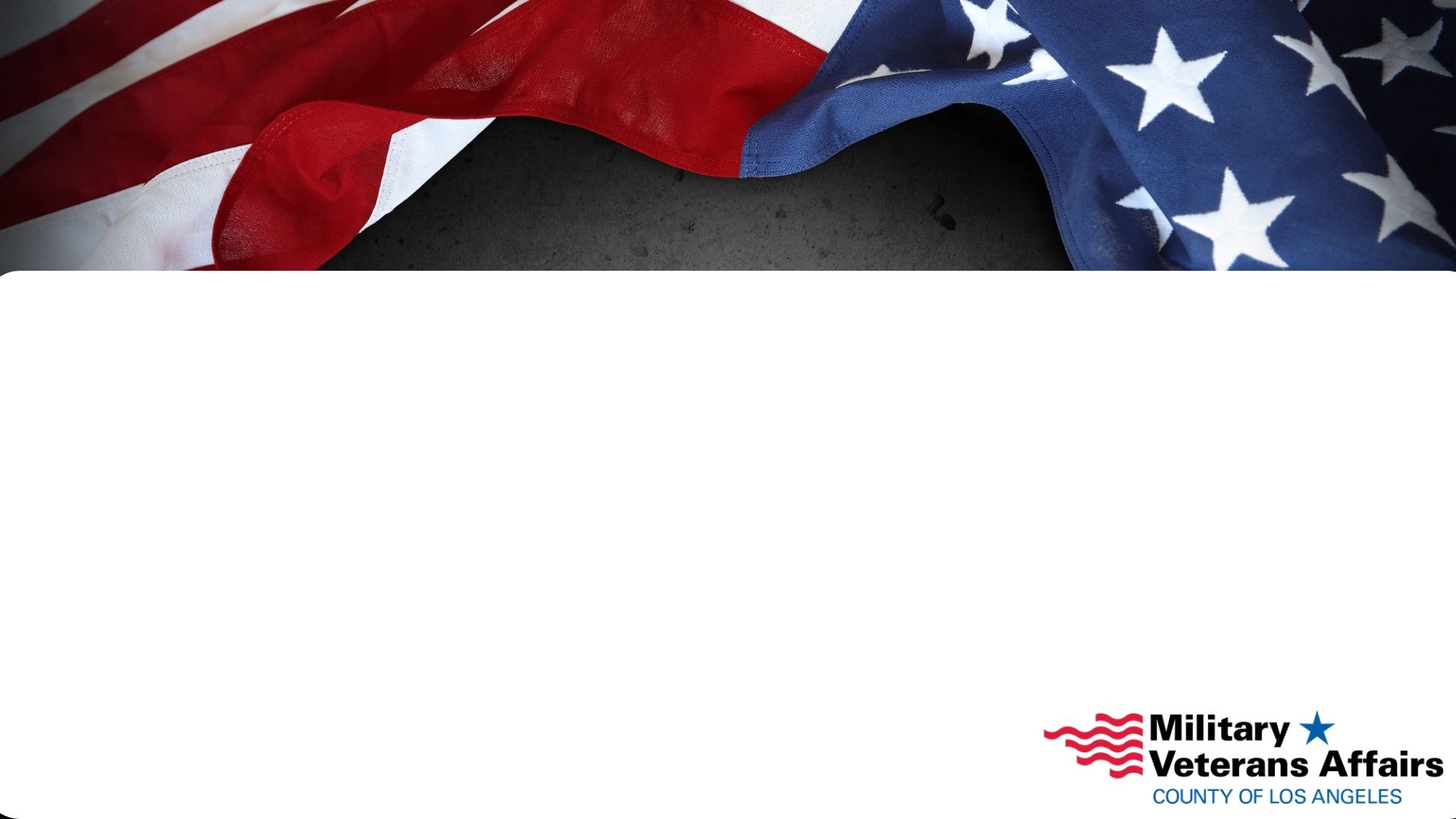 Human Resources
Since the beginning of the Fiscal Year, we have hired 9 staff to support our Vet Services Division, 4 staff to support our Administration Division, and 3 staff to support our Building Operations Division. 
We have leveraged the emergency hiring authority to hire quality candidates as quickly as possible
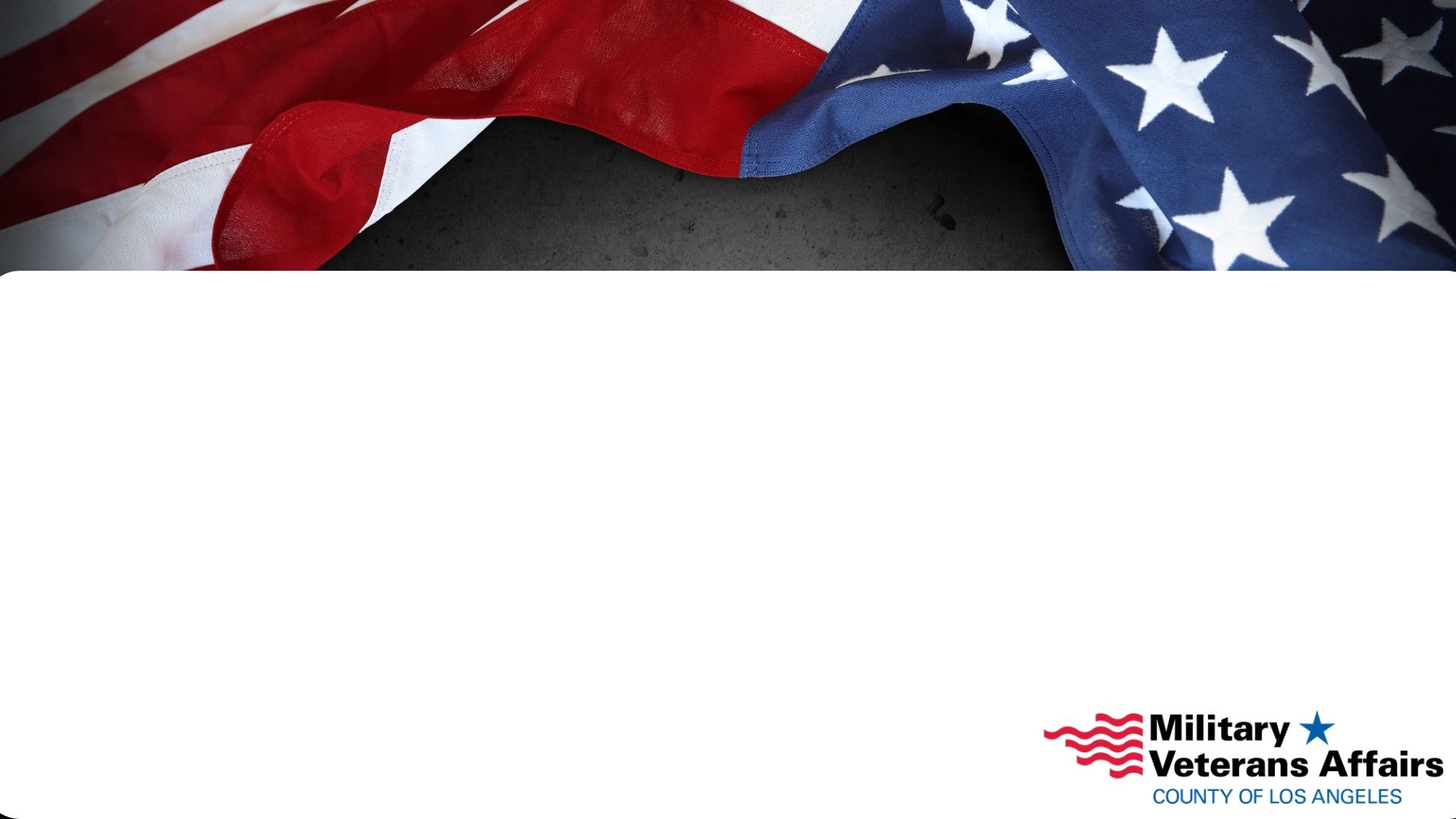 Human Resources
Since the start of the fiscal year, we promoted three internal candidates.
We continue to focus on creating upward mobility within the Department and retain talent.
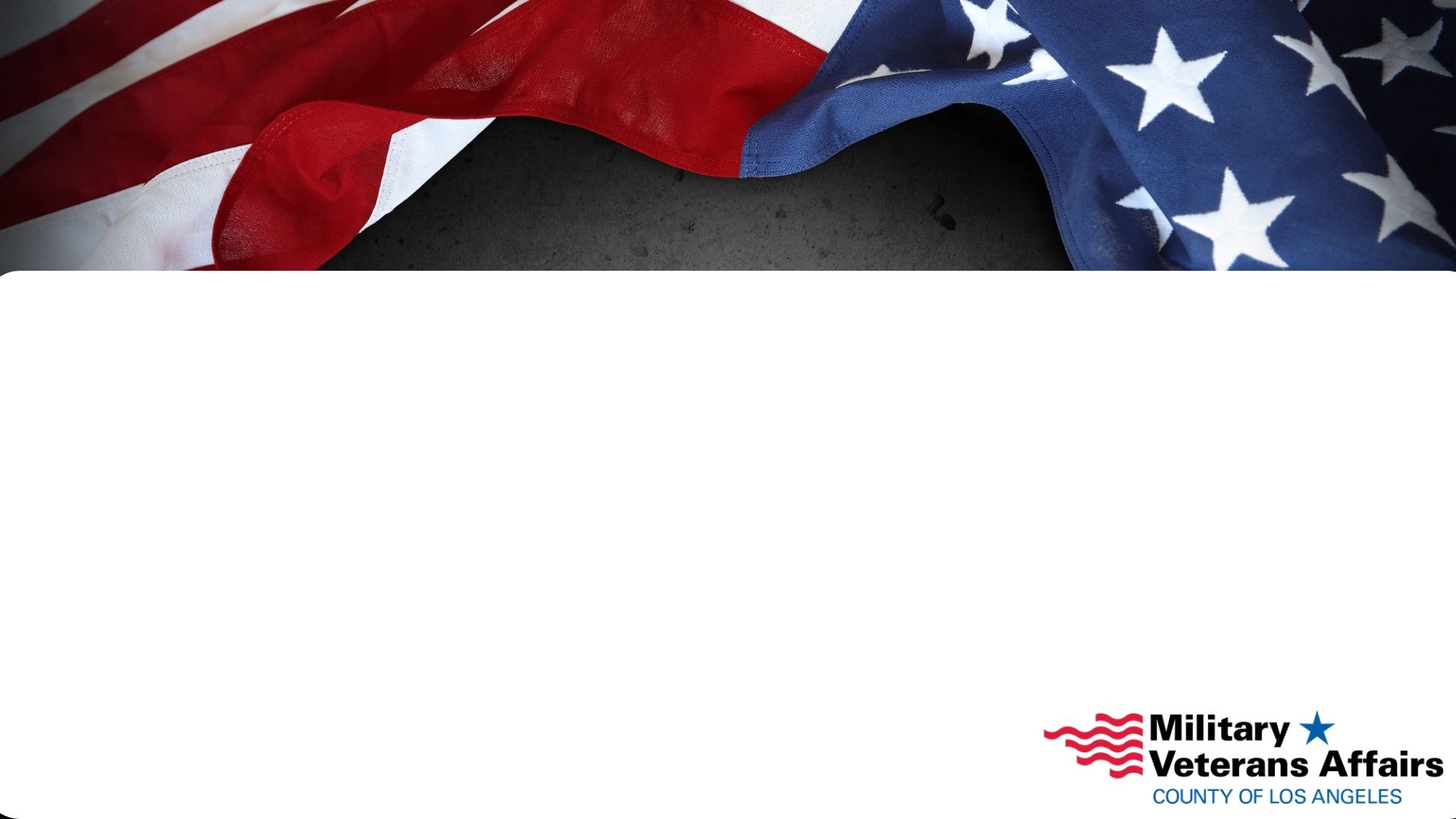 Human Resources
Between May 1st and June 30th, we promoted three internal staff, onboarded two staff members, one staff resigned, and one staff retired, which dropped our vacancy rate by 2% in June.
Between July 1st and September 30th, we received seven items for the Veteran Services Division, onboarded four staff to assist with building and administrative operations and one staff resigned. This dropped our vacancy rate by 4%.
Between October 1st and December 31st, we received two additional positions to assist with Admin and IT, onboarded nine staff, two staff resigned, and one staff accepted a position with another county department. This dropped our vacancy rate by 4%.
As of January 31st, we onboarded one staff to assist with Admin services and one staff accepted a position with another county department which kept our vacancy rate the same.
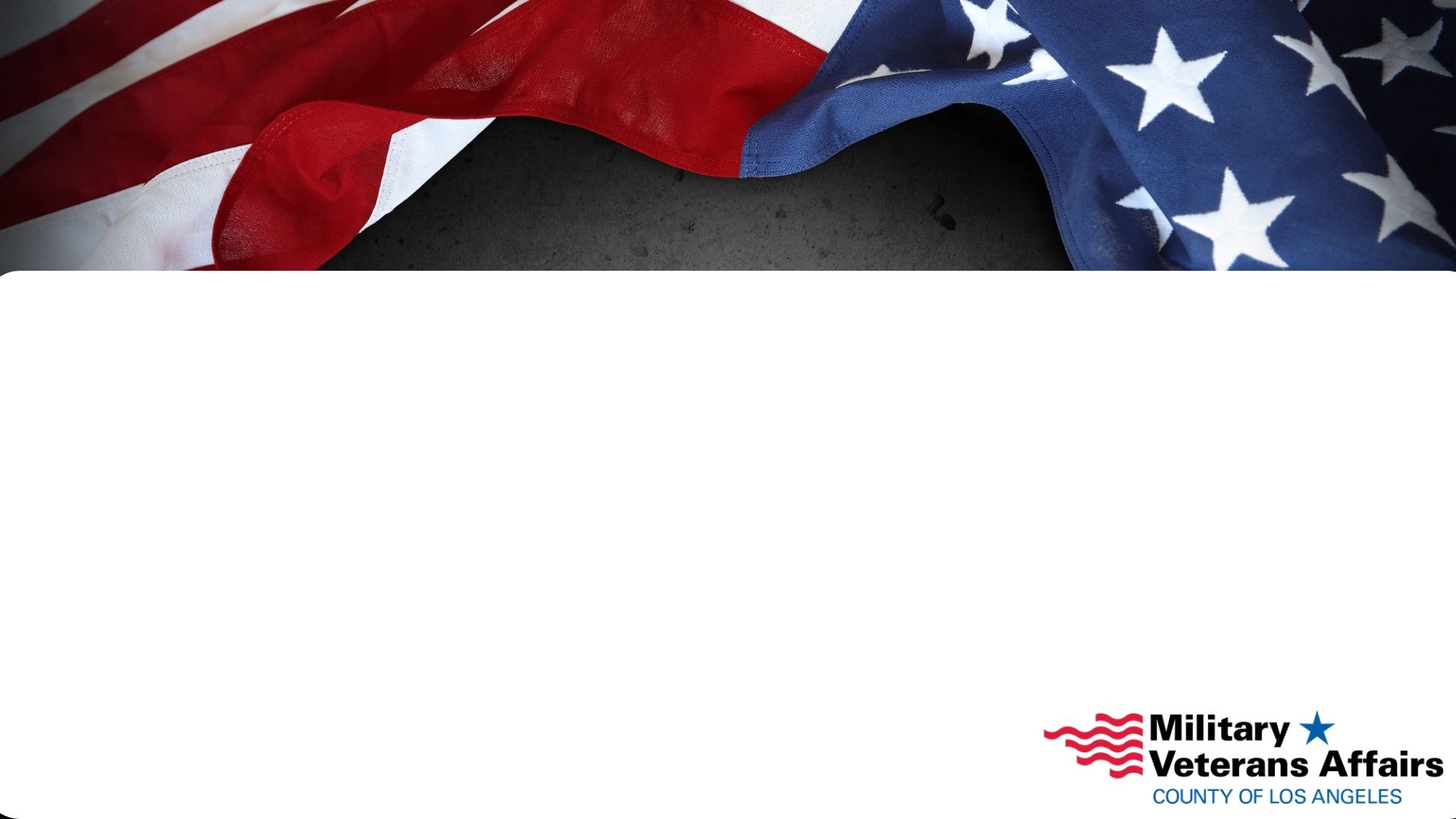 Human Resources
The automated volunteer platform system has allowed volunteers to apply for positions and track their volunteer hours online and on their smartphones.
The department is working with the Los Angeles and Palmdale workforce development offices to request resumes and conduct interviews to onboard Transitional Subsidized Employment (TSE) candidates as well as working with the VA to onboard Work Study applicants. 
In November and December, the VA Work-Study recruitment slowed due to college winter break. Work-study's will return when their spring semester begins.
Communications 
Insights from the Past 30 Days as of January 1, 2025
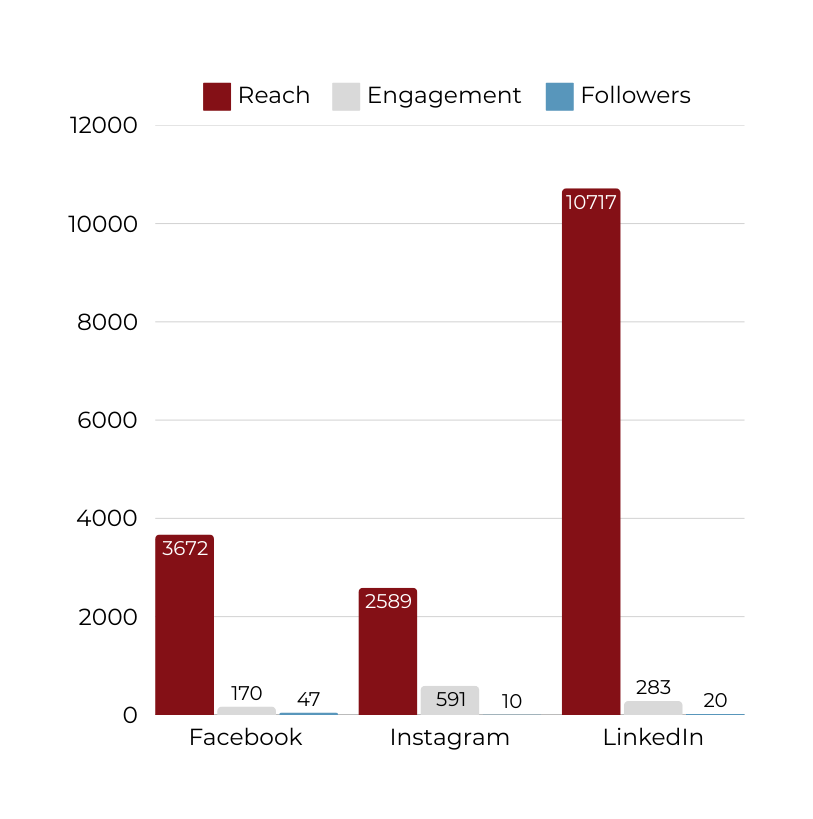 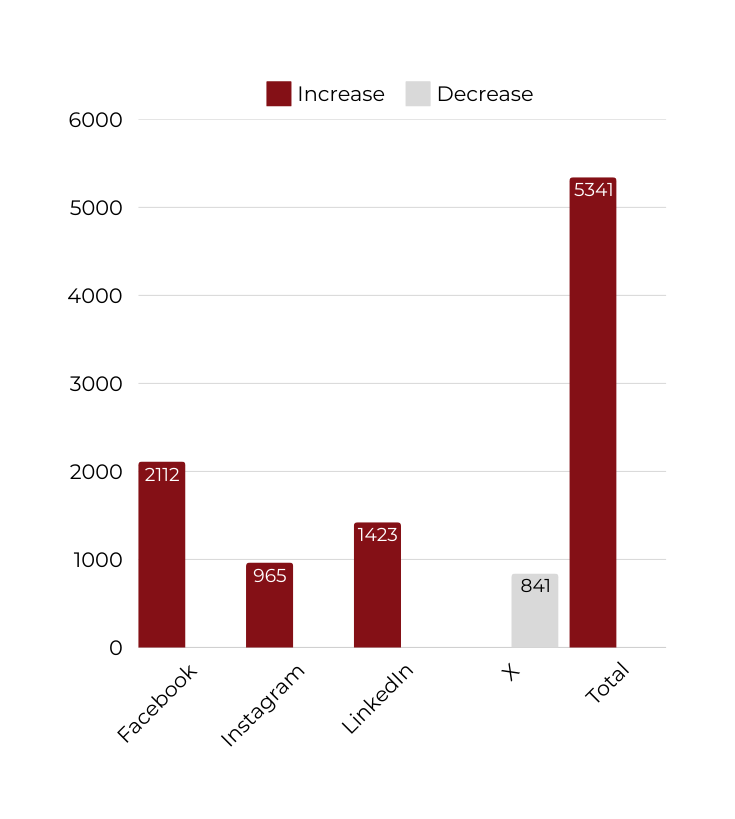 [Speaker Notes: Editor Link for the Graph: https://docs.google.com/spreadsheets/d/1_ssbVpe5b_WPYlT1PM0ahBXxQttu1jhquPo6L05TDkI/edit?usp=sharing]